Сприяння та економічне стимулювання екологічно та функціонально орієнтованого ведення лісового господарства та відтворення лісівД-р Дірк-Роджер Айзенхауер (Dirk-Roger.Eisenhauer@smekul.sachsen.de)
Безперервність і послідовність лісогосподарської системи - цільові системи
Лісівництво 
Сукупність усіх заходів з управління лісами або лісовими масивами, спрямованих на досягнення певної мети або системи цілей за заданих початкових умов, яка має бути досягнута у визначені строки.
Лісогосподарська стратегія
Орієнтація лісівництва або лісогосподарської системи на збереження і створення потенціалу успіху для лісового підприємства у зв'язку з послідовною, безперервною і довгостроковою системою цілей у поєднанні з довгостроковим, майбутнім забезпеченням успіху,
на тлі довгострокових, мало диференційованих, умовно структурованих, але дуже складних проблемних зон. 

Індивідуальне оперативне лісівниче планування  
Коротко- та середньострокове вирішення детальних проблем низької складності та повторюваної структури проблем.
Cтратегія
2
|  17. Juli 2024  |  Herr Dr. Eisenhauer
[Speaker Notes: Waldbau sucht sich seine Zielvorgaben nicht selbst.
Die Ergebnisse und der Aufwand für waldbauliche Maßnahmen ist an den Zielen zu bewerten.
Die Qualität, Konsistenz und Kontinuität der Zielvorgaben an den Waldbau ist die entscheidende Eingangsgröße für die Qualität und den Aufwand für waldbauliche Maßnahmen.
Waldbau ist die Synthese eines gesamtbetrieblichen Zielsystems in der Steuerung natürlicher Prozesse.]
Потенціал успіху
Сталість або відновлення екосистемних послуг ланд-шафтно-екологічного значення → Підтримка функціо-нальності культурного ландшафту в умовах зміни кліма-ту
Екологічно, соціально та економічно стійке та безперервне постачання деревини під впливом мінливих умов місцевості → Внесок у розвиток національної біоекономіки
Стратегія
Ведення лісового господарства, орієнтоване на високу безперервність системи у поєднанні з виробничою структурою, орієнтованою на довгострокове використання деревини→ Внесок ведення лісового господарства у захист клімату
Відновлення функціонального біорізноманіття → Шлях і мета екологічно, економічно та соціально сталого ведення лісового господарства
3
[Speaker Notes: Ökosystemleistungen:
Landschaftsökologie: Abflussregulation, Grund- und Quellwasserneubildung in Menge und Qualität, Boden- und Klimaschutz
Holzbereitstellung – essentielle Einflussgröße für Entwicklung regionale Bioökonomie versus Ökobilanz von Holzimporten….
Mit zunehmender Bedeutung Erholung allerdings mit nicht übersehbarer Tendenz zu einem exploativen Natur-Konsumismus, angetrieben durch eine entsprechende Bedürfnisproduktion. Die Folgen reichen bis zur Degradation von Ökosystemen und landschaftsökologisch bedeutenden Ökosystemleistungen (siehe oben).
Systemkontinuität entspricht den Prinzipien eines ökologisch orientierten Waldbaus, zusammen mit der notwendigen Verlagerung der Produktionsstruktur zu höherwertigen Sortimenten und damit einer größeren Verwendungsvielfalt, auch im Hinblick auf Holzprodukte mit langer Verwendungsdauer essentiell für Beitrag zum Klimaschutz – 
Anmerkung: 

Die Entwicklung der Holzverarbeitungstechnologien stellt hier einen gewissen Gegenpol dar, d.h. bereits heute werden Industrieholzsortimente zu höherwertigen langlebigen Produkten veredelt.

Funktionale Biodiversität – nicht biologische Vielfalt an sich, sondern im Kontext zur Funktionsfähigkeit / zum funktionalen Potenzial von Ökosystemen und ihren Entwicklungsstadien / -phasen.]
Потенціал успіху для лісового господарства
t
Функціональність культурного ландшафту
Безперервність врожайностілісогосподарської діяльності
Потенціали успіху
Динаміка екосистем (??)
Стале та стабільне постачання деревини
Екологічн стабільні ліси
Суспільні вимоги (??)
4
|  17. Juli 2024  |  Herr Dr. Eisenhauer
[Speaker Notes: Erfolgspotentiale für den Staatsforstbetrieb:
Ökologisch stabile, klimaplastische Wälder sind die Voraussetzung für einen relativ geringen Input (Aufwand) in die Nutzung der Ökosysteme. 

Ökologische Stabilität wird unter dem Einfluss der Standortsdrift von der Elastizität bzw. den Anpassungspotentialen der Forst-Ökosysteme bestimmt. „Stabilität“ ist unter der Voraussetzung der Standortsdrift Stetigkeit des Wandels. Quasi stabile Systemzustände entsprechen immer weniger der Realität!
 Die Ausprägung ökologischer Stabilität ist differenziert in Abhängigkeit von den Zielen der Bewirtschaftung (Vorrangfunktion). Eine zielbedingt geringe ökologisch Stabilität / Elastizität  ist durch ein entsprechendes Risikomanagement zu kompensieren. In der Regel bedeutet das einen externen Energieinput in die Forstökosysteme. Energiebilanzen werden zu einer Schlüsselgröße für Waldbaukonzepte.

 Die Stetigkeit der Wirkungen von Wald als stabilisierendes Landschaftselement ist ein wesentliches Argument für die Existenz und Ziel für die Bewirtschaftung von Landeswald. Das betrifft insbesondere:
 die Abflussregulation (Hochwasserereignisse vor 1980 50 Mrd. € /a; 1980 – 2008 150 Mrd. € /a [Münchner Rück 2010] und
 die Grundwasserneubildung und –qualität mit Fokus  auf dem oberflächennahen Grundwasser.

 Die nachhaltige und stetige Holzbereitstellung auf standörtlich höchst möglichem Niveau bestimmt langfristig und mit zunehmender Bedeutung die Erfolgspotentiale für die Forstwirtschaft. Die Holzproduktion ist die  Grundlage für eine funktionale Differenzierung bei der Bewirtschaftung des Landeswaldes. 

 Die Ertragskontinuität des Staatsforstbetriebes wird sich zu einer wesentlichen Säule für die Finanzierung der so genannten Gemeinwohl orientierten Leistungen entwickeln und in Verbindung mit funktionalen Aspekten die räumlich und zeitlich differenzierte Intensität des Waldumbaus bestimmen. Mittel- und langfristig entscheidet das Ertragsniveau des Staatsforstbetriebes über die Intensität und Kontinuität des Waldumbaus.]
Відтворення лісів:Амбітний стратегічний проєкт
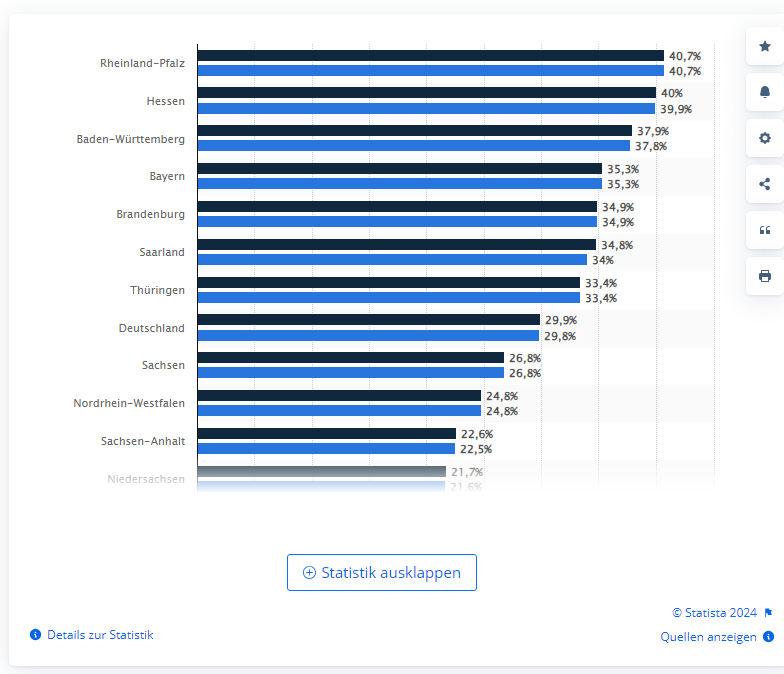 → Лісовий покрив у Німеччині та Саксонії не змінився!
Відтворення лісу - стійкість культурного ландшафту
→ Первинне заліснення (2017-2022): 
Саксонія: бл. 105 га/рік
Німеччина: бл. 2 000 га/рік
Україна: 2 мільйони га первинного заліснення (лісорозведення) → обов'язкова до виконання програма!
5
|  17. Juli 2024  |  Dr. Eisenhauer
Збільшення лісових площ
сфокусований на функціональних одиницях ландшафту,
екологічно орієнтований,
просторово та часово диференційований,
інтегрований з точки зору ландшафтної екології, 
обов'язковий
територіально-визначений
функціональний та часовий пріоритет
підкріплений належними ресурсами
Відтворення лісу - стійкість культурного ландшафту
Планування регіонального розвитку
6
|  17. Juli 2024  |  Dr. Eisenhauer
Лісорозведення як
національний,
стратегічний,
необхідний міжвідомчий

проєкт!
Відтворення лісу - стійкість культурного ландшафту
7
|  17. Juli 2024  |  Dr. Eisenhauer
Захист ґрунту
Стратегічне цільове значення для сталого, економічно успішного землекористування
чутливі ситуації можуть бути (раціонально) зафіксовані та візуалізовані як основа для плануванняr
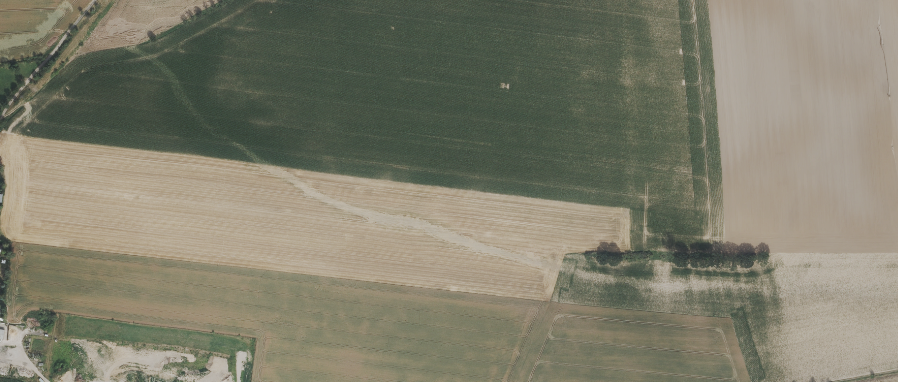 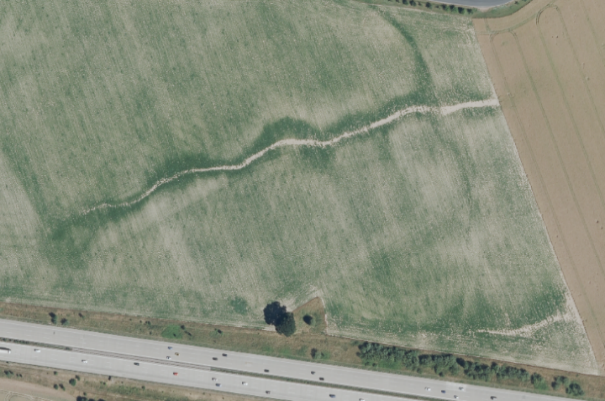 Відтворення лісу - стійкість культурного ландшафту
Ерозійні структури поблизу Кліппгаузена; джерело: 
Цифрові ортофото (2018) © GeoSN
Ерозійні структури поблизу Рієси; джерело: цифрові ортофото
 (2018) © GeoSN
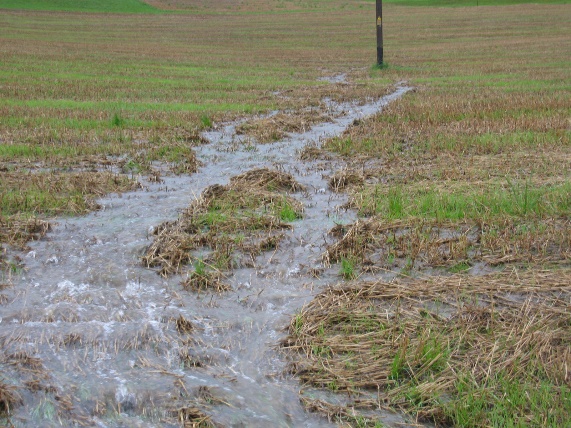 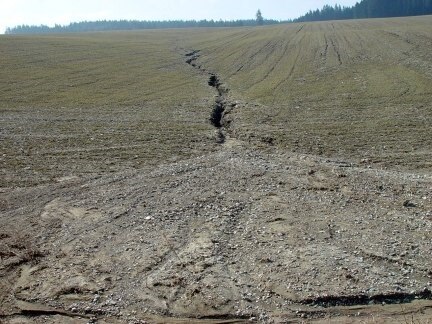 8
|  17. Juli 2024  |  Dr. Eisenhauer
Де, коли, що?
→ від стратегічної цілі до програми
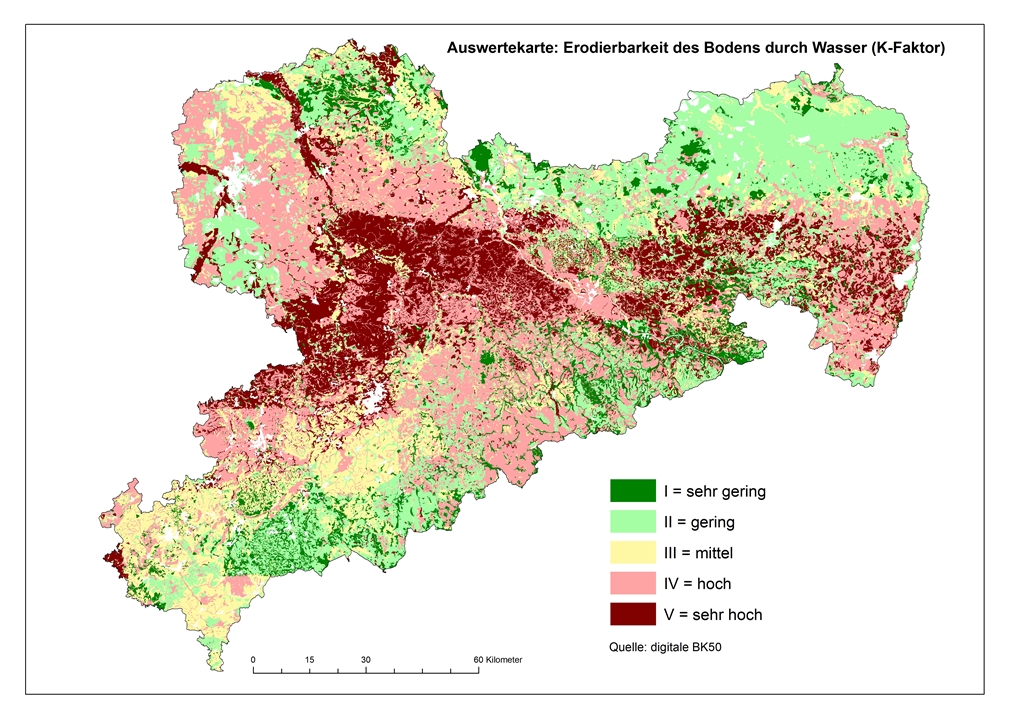 Відтворення лісу - стійкість культурного ландшафту
→ Ступінь вразливості функціональних одиниць ландшафту визначає просторово-часовий порядок пріоритетності (терміновості) заходів, особливо там, де ресурси обмежені!
9
|  17. Juli 2024  |  Dr. Eisenhauer
Вода:Ландшафтний водний баланс як стратегічна ціль
Регулювання стоку
Поповнення підземних та джерельних вод у кількості та якості
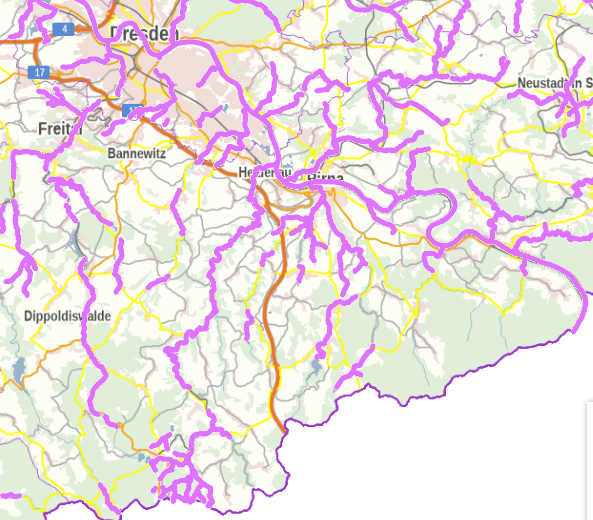 Ризик повені
Відтворення лісу - стійкість культурного ландшафту
Ландшафтно-екологічний потенціал для буферизації ризиків(?)
Підземні водні об'єкти - ризик зменшення та/або сильного коливання поповнення підземних вод / надходження нітратів
10
|  17. Juli 2024  |  Dr. Eisenhauer
Регулювання стоку та захист від паводків
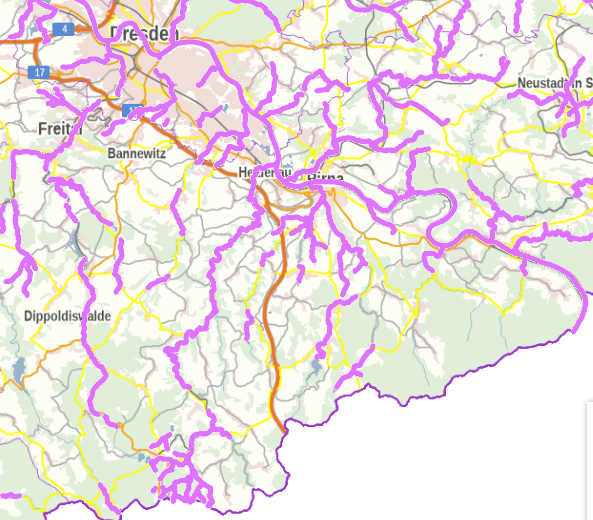 Ризик повеней
Відтворення лісу - стійкість культурного ландшафту
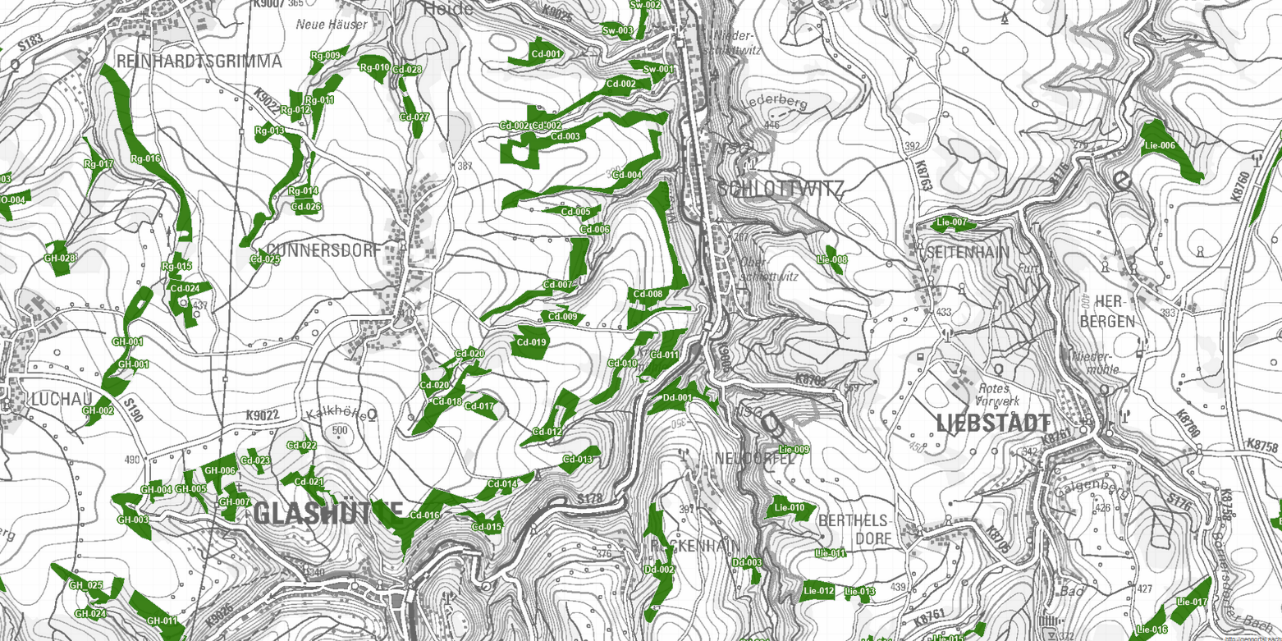 Планування відтворення лісів
11
|  17. Juli 2024  |  Referat 52
Планування регіонального розвитку
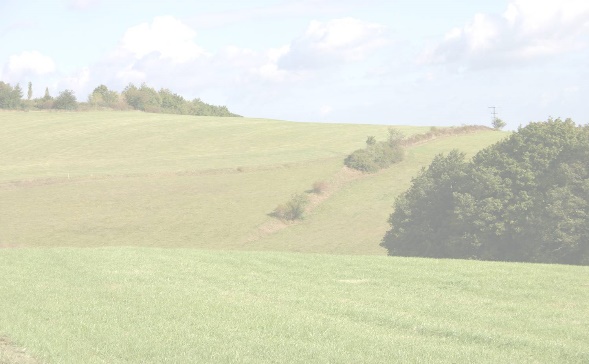 oперативне
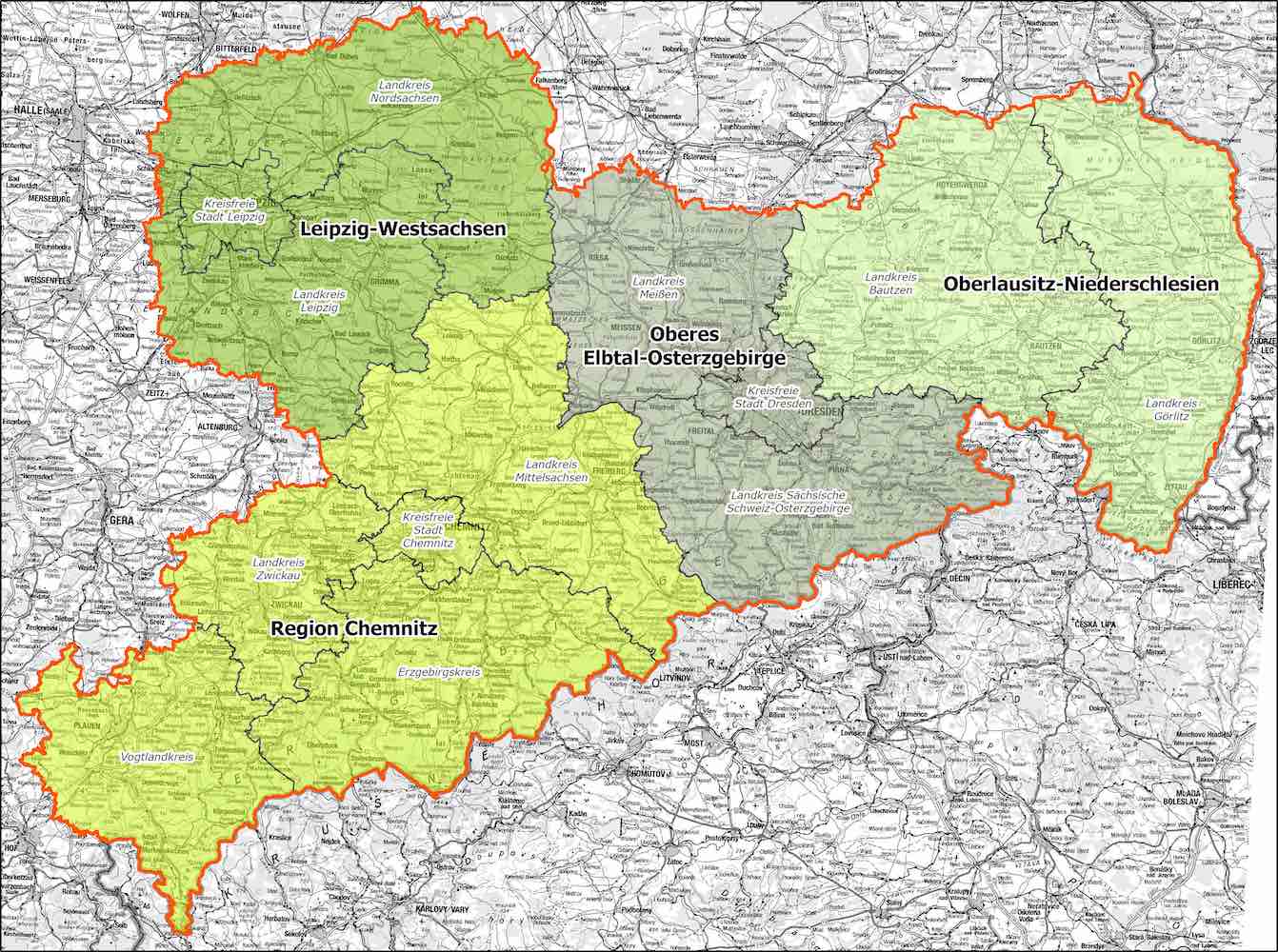 регіональне
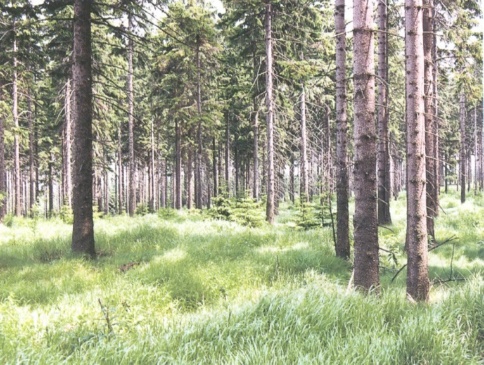 Програми з обов'язкових планів
Функціонально орієнтоване призначення/підтримка
Пріоритетні напрямки лісовідновлення 
Заходи з управління лісами
оперативне
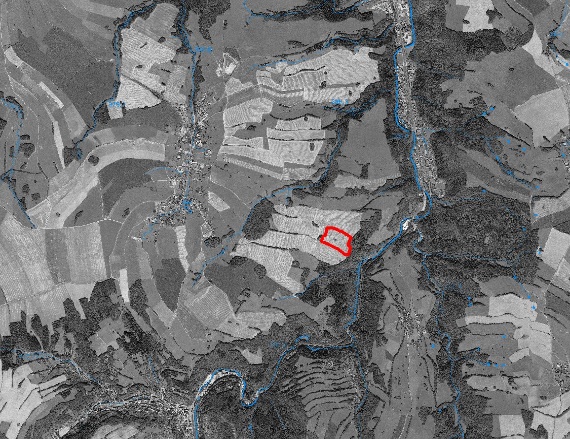 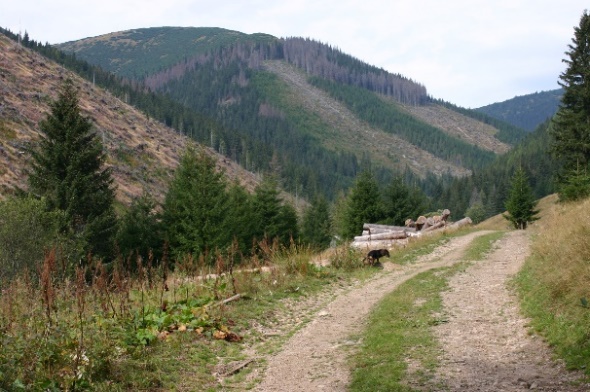 місцеве
оперативне
12
|  17. Juli 2024  |  Dr. Eisenhauer
Від функціональної ландшафтної одиниці до локального виміру
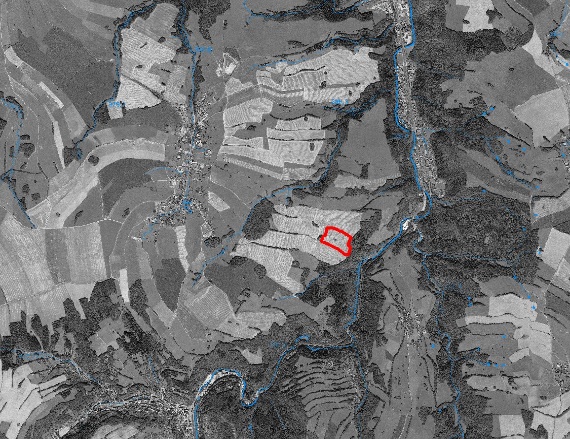 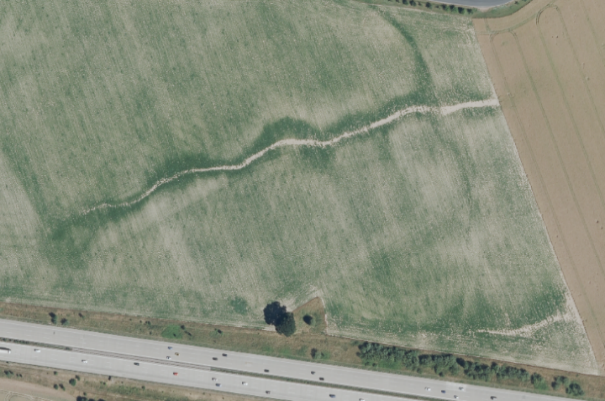 Програми з обов'язкових планів
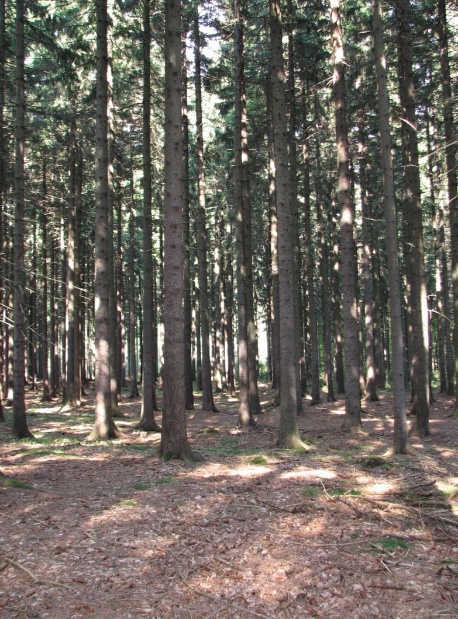 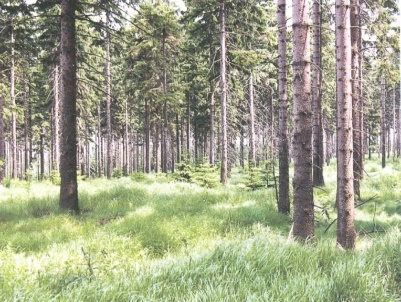 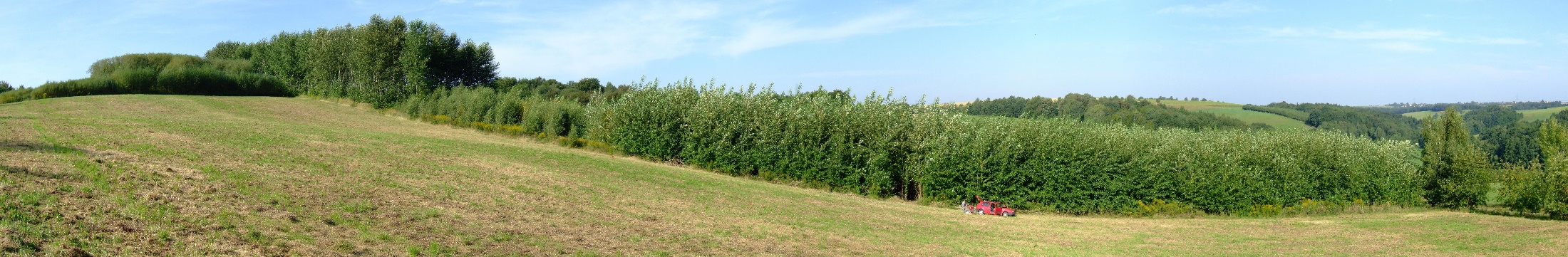 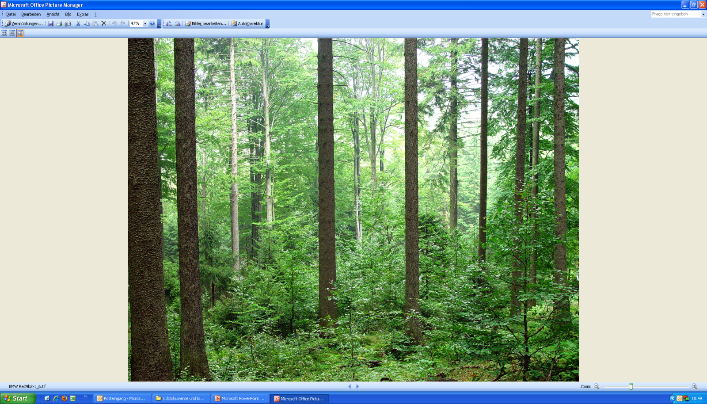 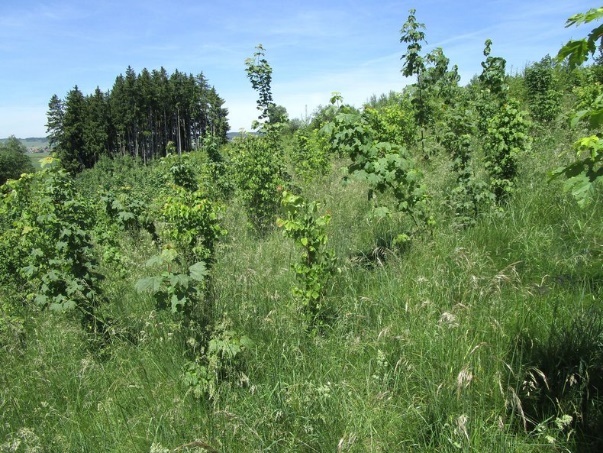 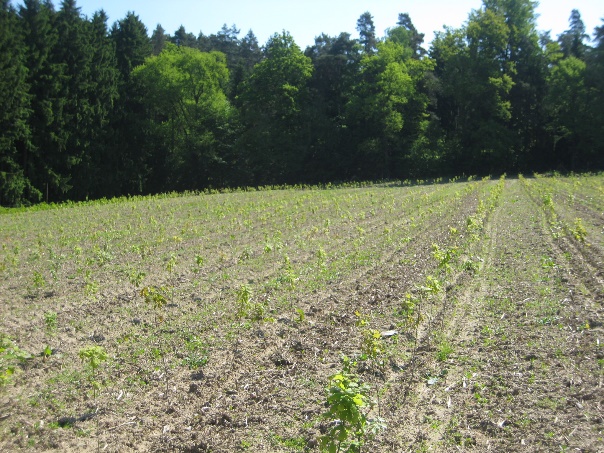 13
|  17. Juli 2024  |  Referat 52
Ефективна програма базується на регіональних тамісцевих пріоритетних функціях
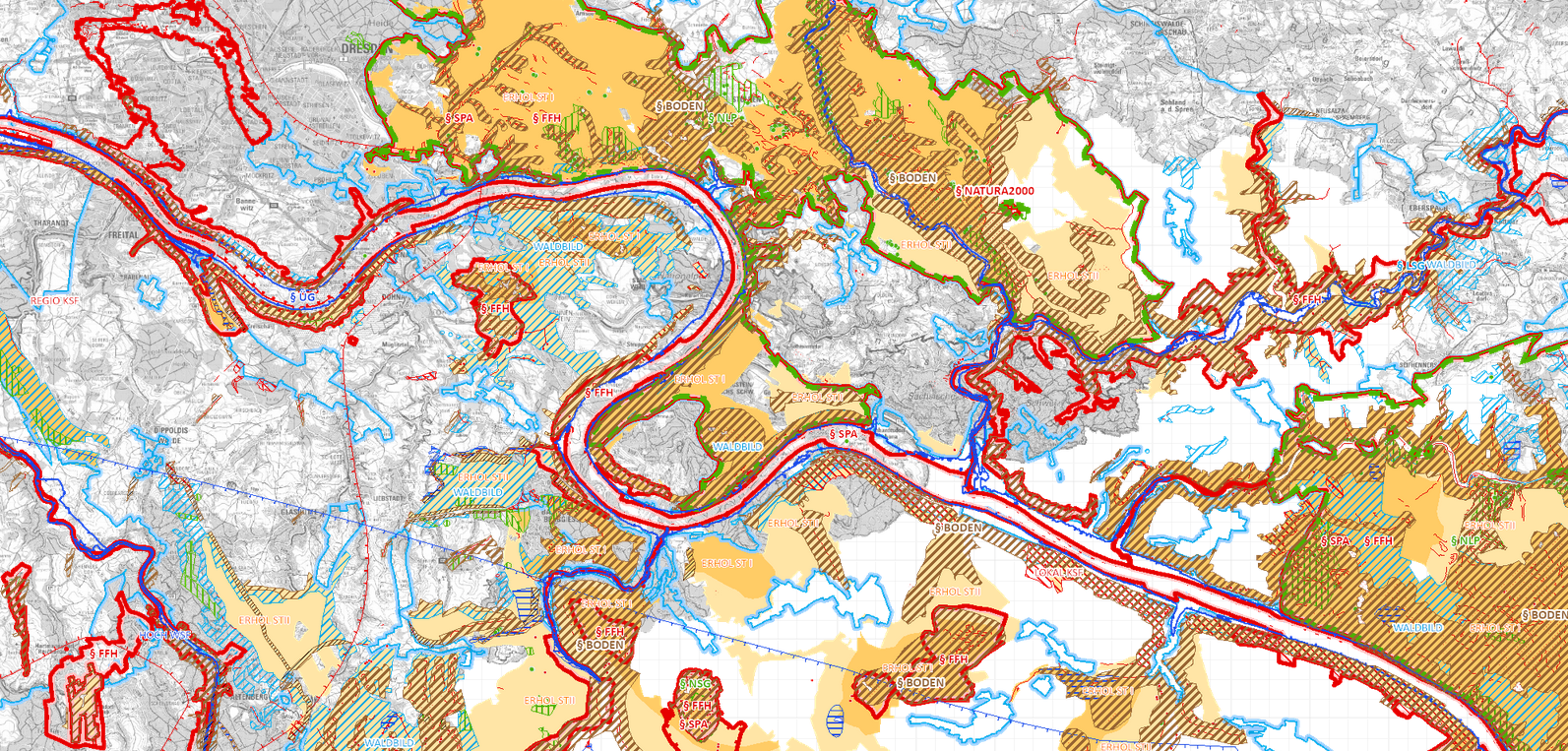 Функціональне фокусування
→ Багатофункціональність працює лише обмежено, а також диференціюється з точки зору характеристик її компонентів!
14
|  17. Juli 2024  |  Referat 52
Правова база, фінансування та економічні стимули
Посилання
→ Весь процес управління
Первинна ситуація (Німеччина) 
→ Переважна дрібномасштабність лісогосподарських підприємств/власності на ліси з одночасним зобов'язанням власності для загального блага
Правова база та економічні стимули
15
|  17. Juli 2024  |  Dr. Eisenhauer
Уникати структурних дефіцитів!
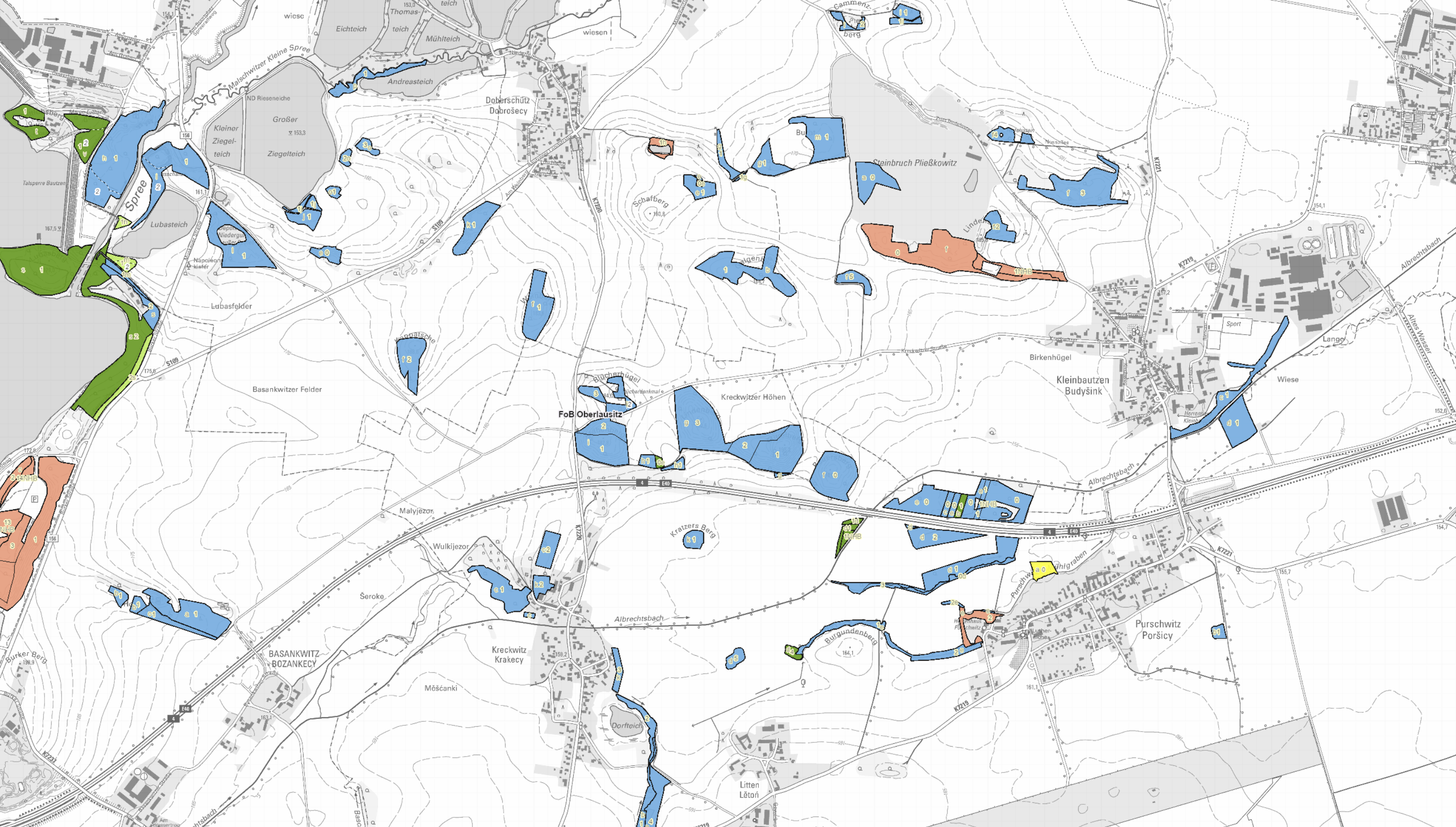 Мікропідприємства
Розподіл земельних ділянок
Низька концентрація / інтенсивність господарської діяльності
Низький обсяг виробництва
……
Операційна структура - ключовий параметр ефективності
?
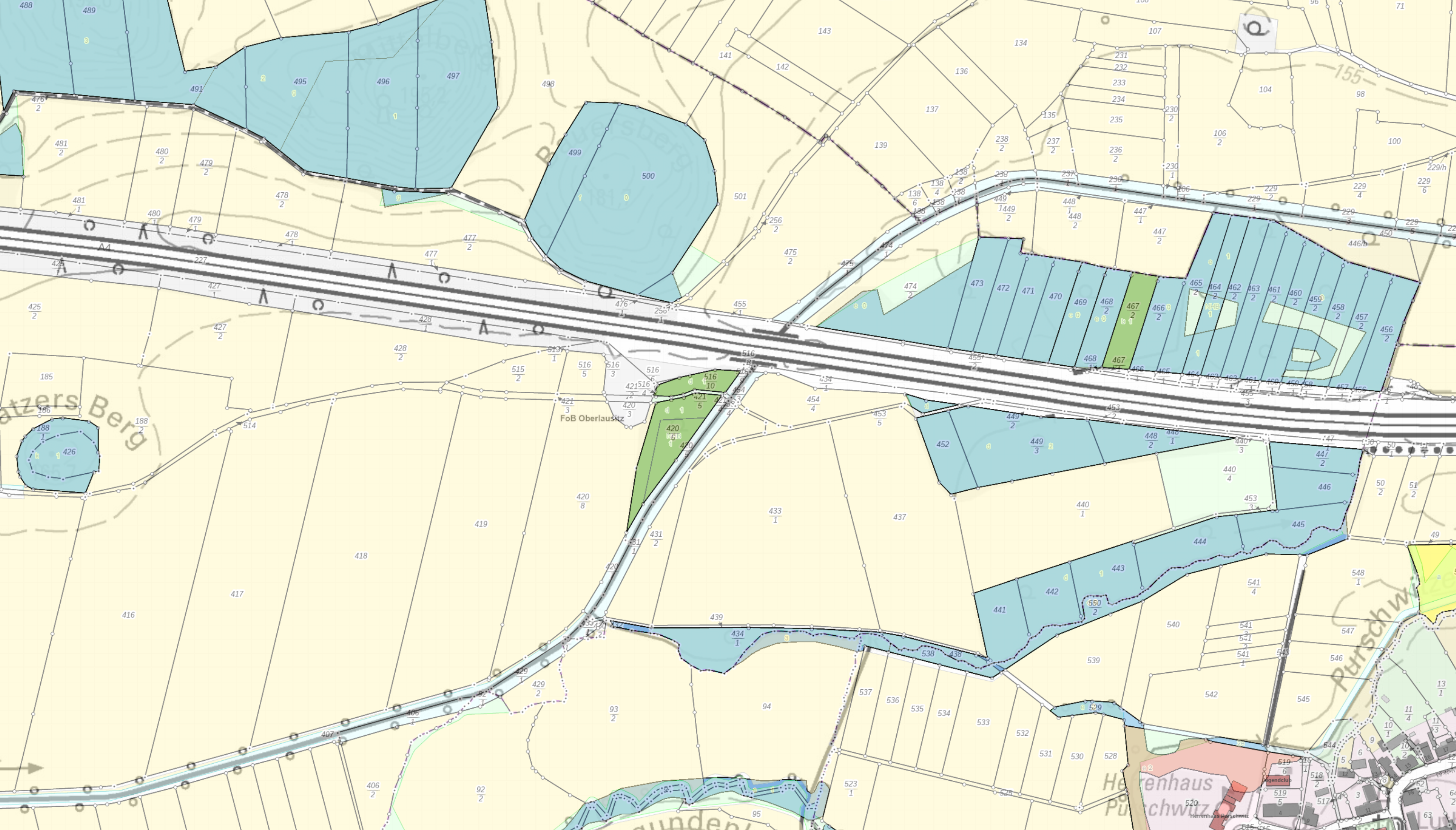 Екологічна ефективність ландшафту
Операційна ефективність
Ефективність систем стимулювання
Витрати на адміністрування схем стимулювання
Довгострокова економічна ефективність
…..
16
|  17. Juli 2024  |  Referat 52
Фінансування та економічні стимулиЗаконодавча база та об'єкти фінансування
ЄС: ELER (відшкодування пропорційних витрат у % від сплачених нетто сум)
Створення та вдосконалення засобів раннього виявлення лісових пожеж та протипожежних водозаборів  
Перетворення лісів за межами природоохоронних територій
Фінансування та об'єкти фінансування
17
|  17. Juli 2024  |  Referat 52
Фінансування та економічні стимулиЗаконодавча база та об'єкти фінансування
Національне спільне завдання для сільськогосподарської структури та захисту узбережжя (GAK) 
→ Фінансується з податків!
Правова основа: Конституційний закон, Закон про спільне завдання Вдосконалення сільськогосподарської структури та захист узбережжя, Рамковий план GAK, Німецьке бюджетне законодавство 
Об'єкти фінансування 
 Перетворення лісів на природоохоронних територіях та поза ними  
 Будівництво лісових доріг  
 Об'єднання лісогосподарських підприємств 
Огляд пропозиції лісоматеріалів 
Контракти на ведення лісового господарства 
Професіоналізація об'єднань 
Інформація для членів та активація 
Початкове заліснення 
Охорона лісу
Фінансування та об'єкти підтримки
18
|  17. Juli 2024  |  Dr. Eisenhauer
Вуглецеві кредити, альтернатива фінансуванню
Фінансування через систему торгівлі квотами
→ У Німеччині поки що не мають далекосяжного значення для фінансування лісоуправління та початкового заліснення
19
|  17. Juli 2024  |  Referat 52
Податок на СО2 чи вуглецеві кредити
Фінансування через систему торгівлі квотами
20
|  17. Juli 2024  |  Dr. Eisenhauer
Вуглецеві кредити - чи можливо це на практиці? Поточний стан та розвиток подій
ICVCM (Рада доброчесності для добровільних вуглецевих ринків)
Незалежний орган управління добровільним вуглецевим ринком
Поточний процес визнання схем та методологій сертифікації вуглецевих кредитів
Занепокоєння щодо доброчесності методологій, які використовуються в даний час
Стаття 6.-4 Meханізм (Кліматична угода, Париж 2015!)
Розробка, пов'язана з реалізацією, не завершена
Мета: листопад 2024 (Всесвітня кліматична конференція в Азербайджані)
Система сертифікації та методи вуглецевих кредитів для добровільних та обов'язкових вуглецевих ринків 
Можливий вплив на положення ICVCM
Фінансування через систему торгівлі квотами
21
|  17. Juli 2024  |  Dr. Eisenhauer
Вуглецеві кредити - чи можливо це на практиці? Поточний стан та розвиток подій
Позиція Ради щодо Директиви ЄС про зелені вимоги 
Триває процес, завершення 2025(?)
З 2026 року заборона компаніям заявляти про кліматичну нейтральність продукції на основі вуглецевих квот → Проблеми торгівлі квотами
Нормативно-правова база ЄС  
Директива ЄС та система сертифікації ЄС визначатимуть ринок квот на викиди CO2 в ЄС з 2026 року
Системи сертифікації Золотий стандарт, VERRA (??)
Фінансування через систему торгівлі квотами
22
|  17. Juli 2024  |  Dr. Eisenhauer
Вуглецеві кредити - чи можливо це на практиці? Поточний стан та розвиток подій
Підсумок:
Основи та рамкові умови торгівлі квотами на викиди CO2 наразі зазнають величезної, раніше не консолідованої динаміки.
Масштабні проєкти є фундаментальною передумовою прибутковості при розміщенні їх у вуглецевій торгівлі.
Це складний ринковий механізм, який вимагає професіоналізму.
Перш ніж закріплювати відповідні механізми фінансування для стимулювання лісоуправління та початкового лісорозведення у своєму законодавстві, Україні слід дочекатися консолідації поточних подій, спостерігати та аналізувати їх стосовно власних національних цілей і, за можливості, прагнути брати участь у процесі формування законодавства ЄС.
Рішення, прийняте на основі цього, щодо національного законодавства, яке стосується сприяння лісокористуванню та відтворенню лісів, має бути значною мірою орієнтоване на ефективність.
Фінансування через систему торгівлі квотами
23
|  17. Juli 2024  |  Dr. Eisenhauer
Дякую за увагу та за співпрацю!
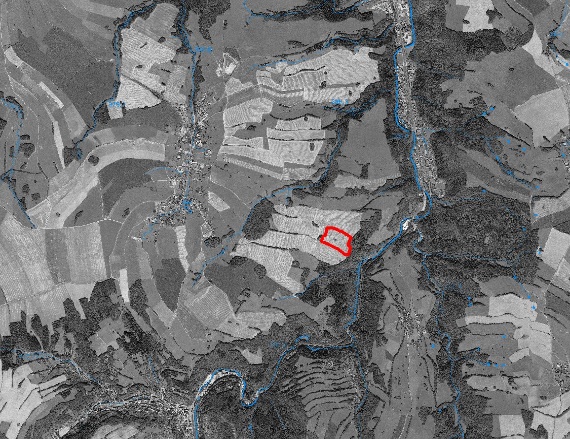 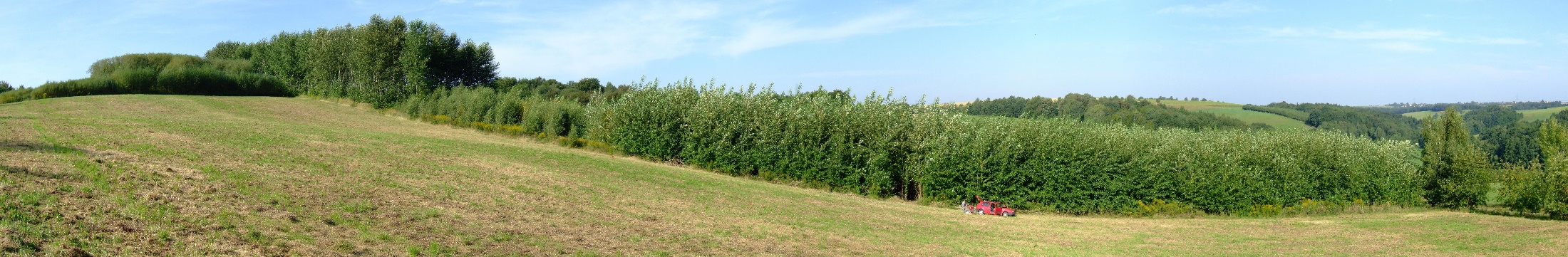 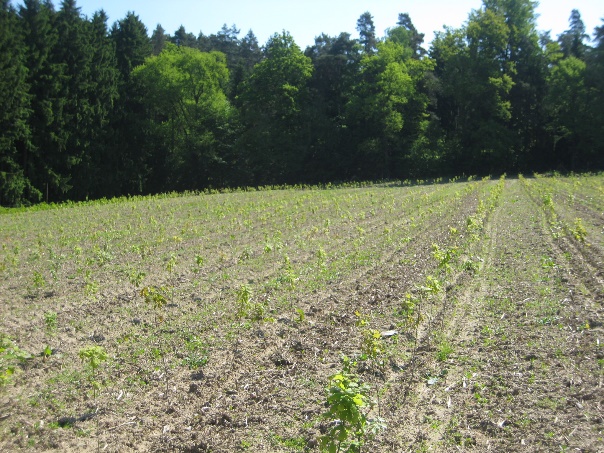 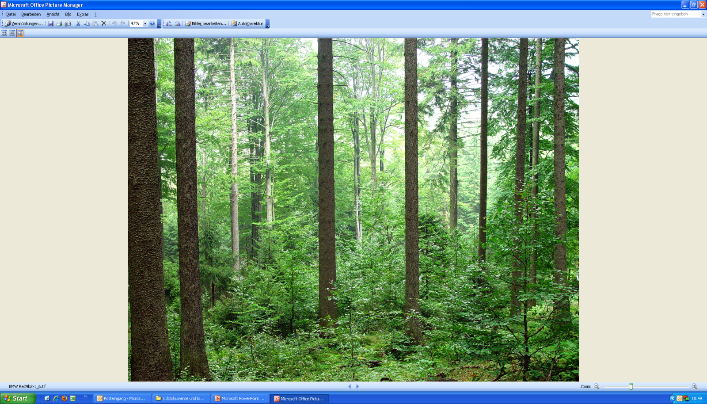 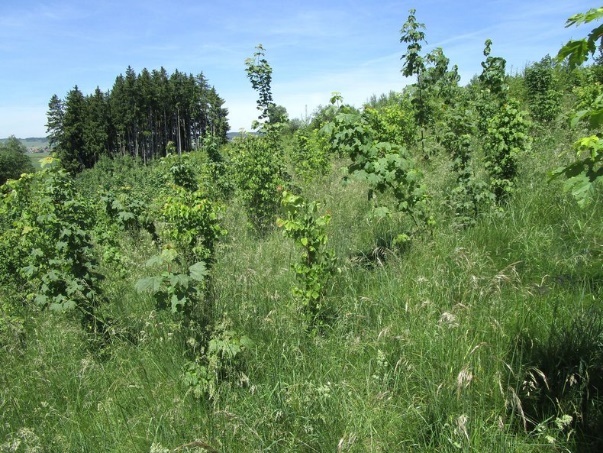 24
|  17. Juli 2024  |  Dr. Eisenhauer